Коммуникативные УУД
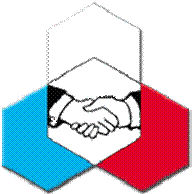 планирование учебного сотрудничества с учителем и сверстниками;
постановка вопросов;
разрешение конфликтов;
контроль, коррекция, оценка действий партнера;
умение полно и точно выражать свои мысли в соответствии с задачами и условиями коммуникации;
владение монологической и диалогической формами речи.
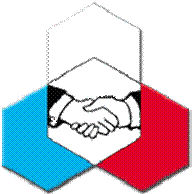 Разрешение конфликтов
выявление, идентификация проблемы, поиск и оценка альтернативных способов разрешения конфликта, принятие решения и его реализация;
Разрешение конфликта – это совместная деятельность его участников, направленная на прекращение противодействия и решения проблемы, которая привела к столкновению.
Методы управления конфликтами
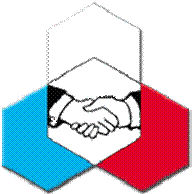 внутриличностные, т.е. методы воздействия на отдельную личность;
структурные, т.е. методы по устранению организационных конфликтов;
межличностные методы или стили поведения в конфликте;
переговоры;
ответные агрессивные действия.
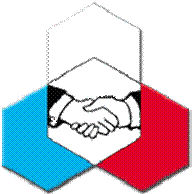 Управление поведением партнёра
Контроль, коррекция, оценка действий партнера
нет предметов, где дискуссии были бы неуместны, а работа учеников в малых группах не требовала бы координации разных точек зрения в ходе достижения общего результата.
Приёмы формирования коммуникативных УД
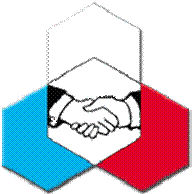 Давать учащимся время на обдумывание их ответов.•    Обращать своё внимание и внимание учеников на каждый ответ их товарищей.•    Не вносить своих исправлений и своего мнения (в зависимости от ситуации).•    Поддерживать все высказывания, независимо от того, верны они или нет.•    Предоставлять возможность учащимся задавать вопросы на понимание высказываний их товарищей, по поводу расхождений во мнении.•    Задавать  уточняющие вопросы автору высказывания, если оно было выражено непонятно для учеников.•    Создавать атмосферу доброжелательности и уважения в общении.